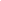 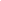 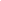 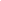 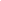 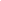 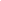 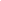 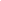 USED TO…    
 
It refers to past habits and states. If we say that somebody used to do something, we mean that some time ago he was in the habit of doing this, but he no longer does it now.
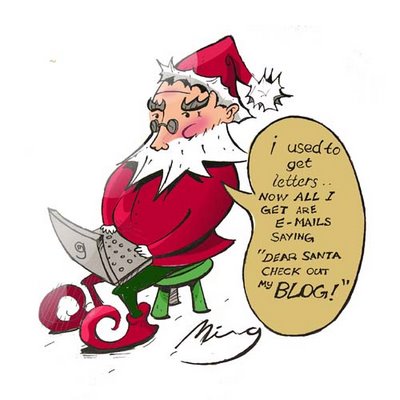 Here are some examples:

'I used to smoke 30 cigarettes a day, but I gave up when I became convinced that smoking causes cancer.'

'I didn't use to like cricket, but now I'm getting interested in it.' 
'Didn't he use to be vegetarian?' 'Yes, he did, but he started eating meat last winter and now he's a real carnivore.'
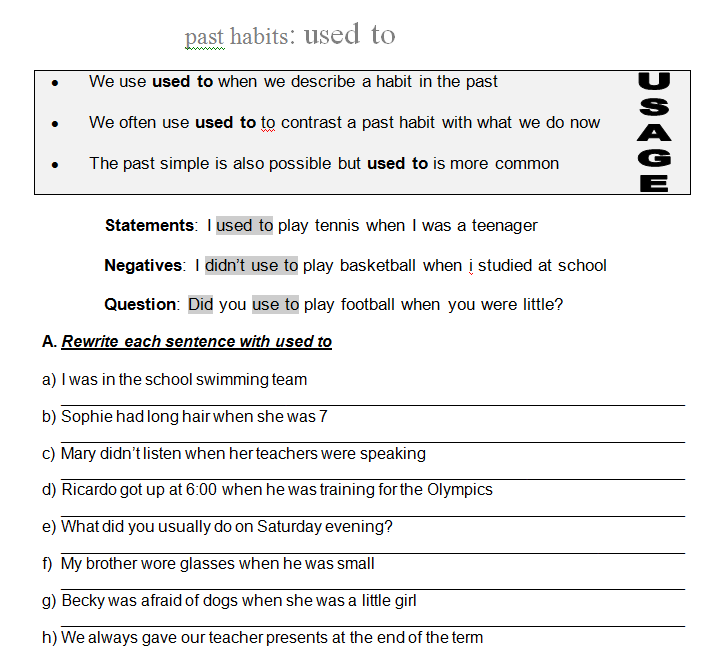 I used to  swimming in the school  team
shopie used to had  long hair when she was 7
mary didn't use to listen when her teachers were speaking
ricardo got up at 6:00 used to when he was training for the olympics
what didn't use to you usually do on saturday evening?
my brother used to wore glasses when he was small
becky was used to afraid of dogs when she was a little girl
he did used to always gave our teacher presents at the end of the term
Arrange the following sentences using USED TO (+ and – )
I / live in a flat when I was a child. 
. live in a flat when I used to  was a child. 
 
2) We / go to the beach every summer? 
. We used to go to the beach every summer? 
 
3) She / love eating chocolate, but now she hates it 
. She used to love eating chocolate, but now she hates it 
 
4) He / not / smoke 
. He didn't smoke 
 
5) I / play tennis when I was at school 
. I used to play tennis when I was at school 
 
6) She / be able to speak French, but she has forgotten it all 
. She did were able to speak French, but she has forgotten it all 
 
7) He / play golf every weekend? 
. He did used to play golf every weekend? 
 
8) They both / have short hair 
. They both used to have short hair
Complete the following chart with  USED TO… (+/-) Sentences
I live in Saltillo Coahuila
I still live in Saltillo Coahuila
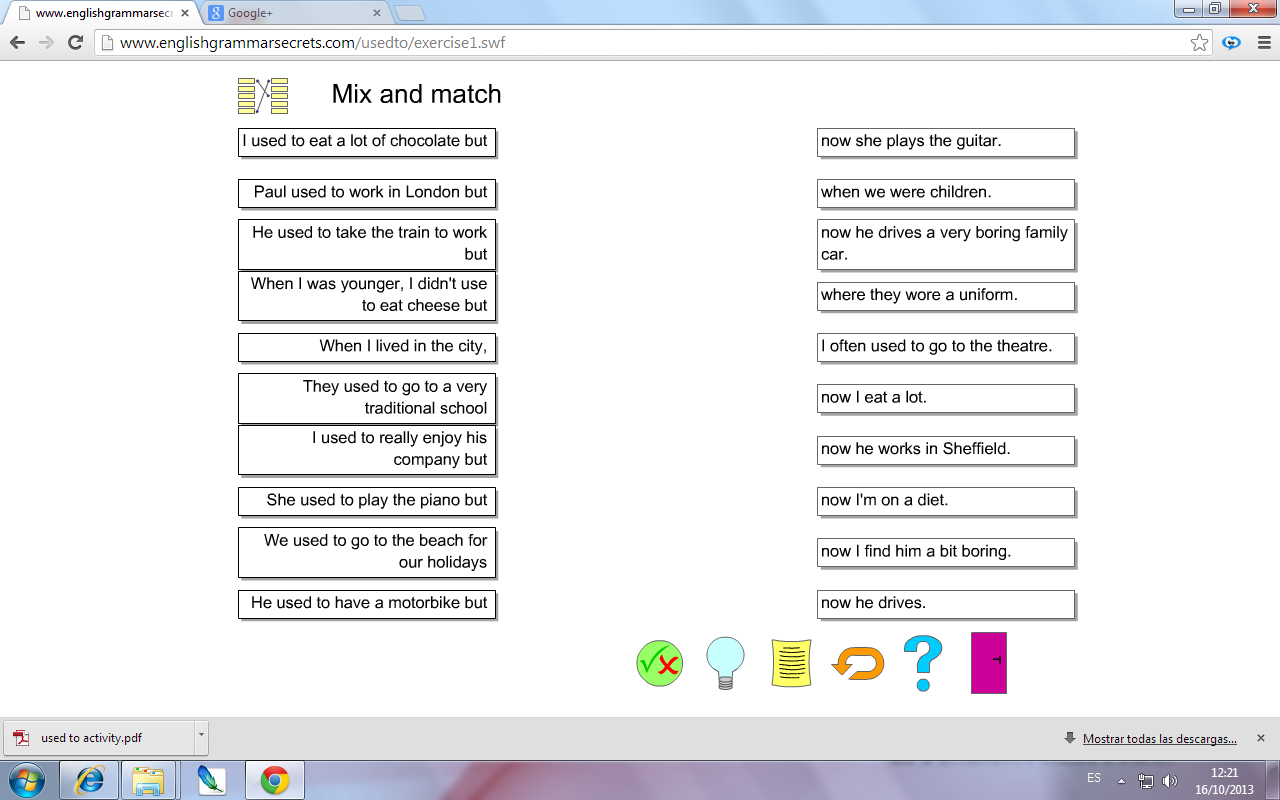